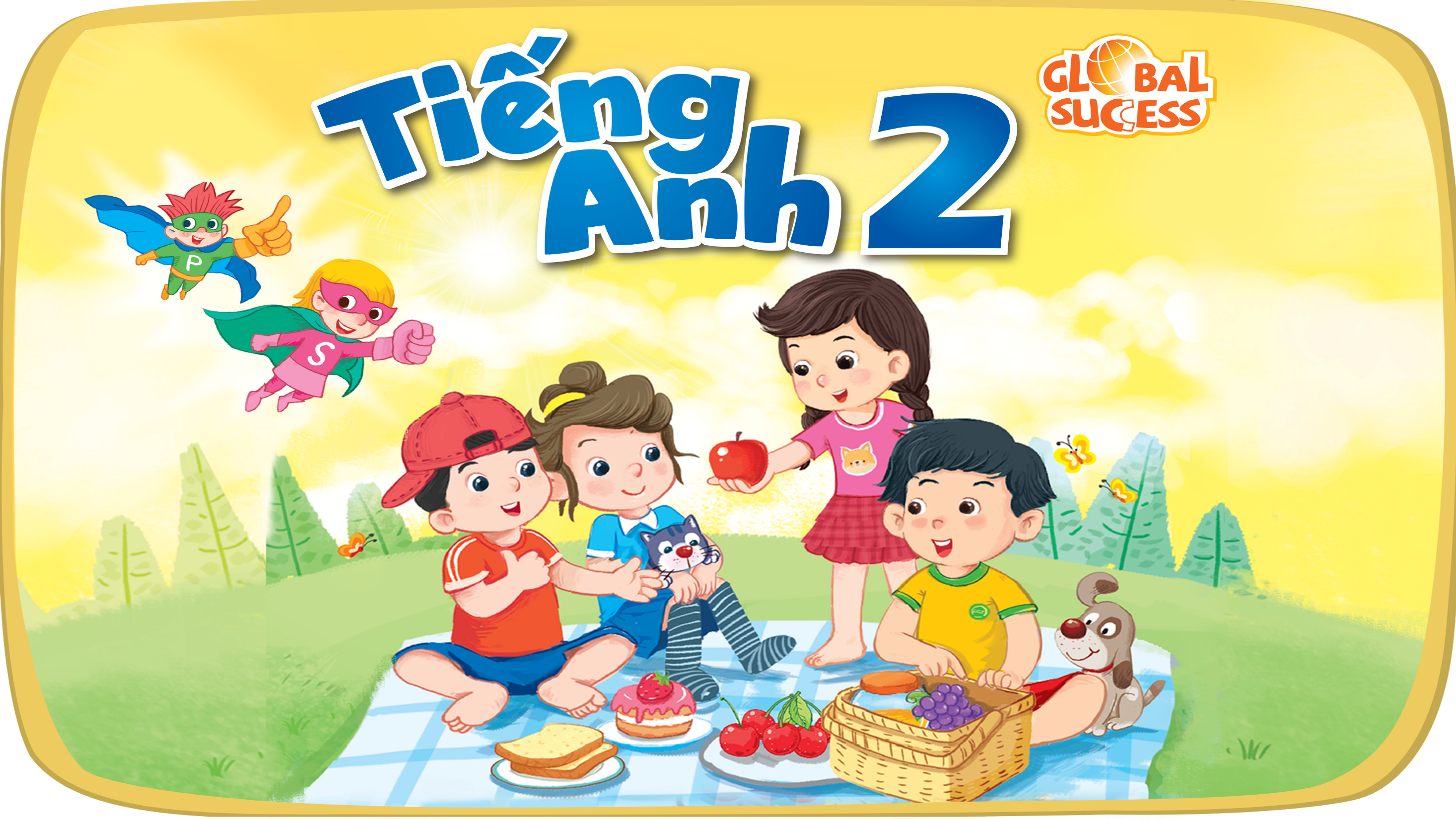 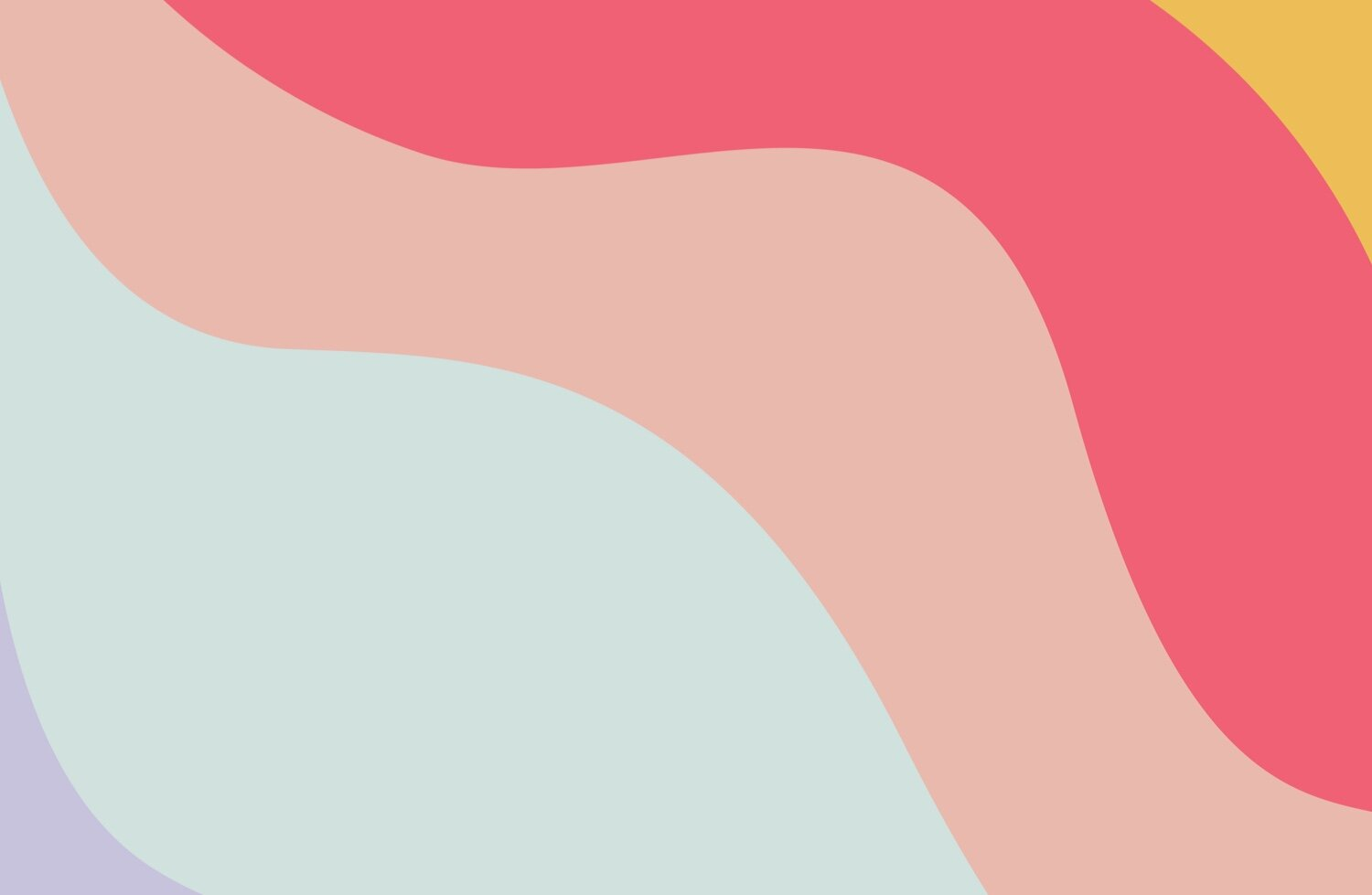 Review 1
Period 3
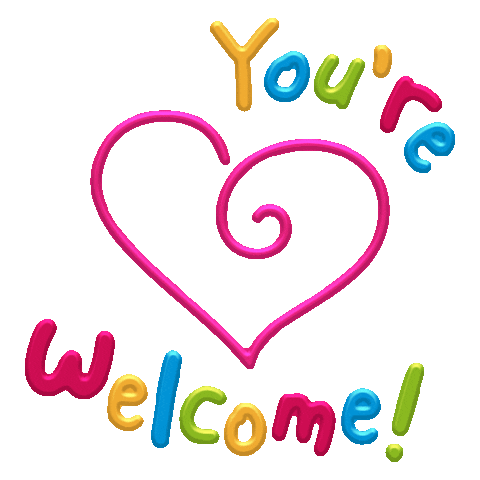 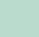 Class Rules
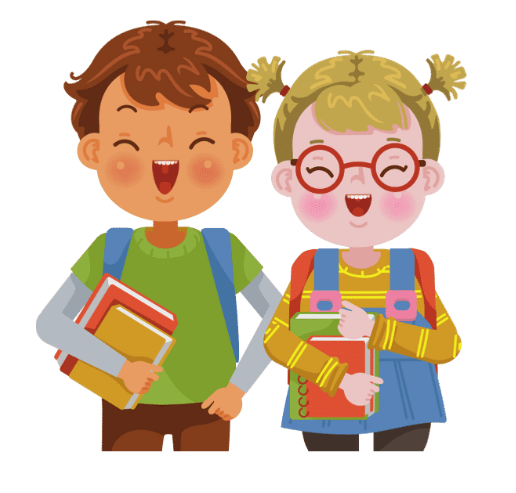 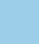 Rule 1
 Listen to 
your friend 
talking in front.
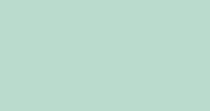 Rule 2
Raise your hand 
if you have a question.
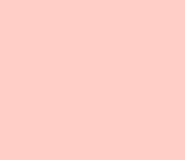 Rule 3 
Wait for 
your turn.
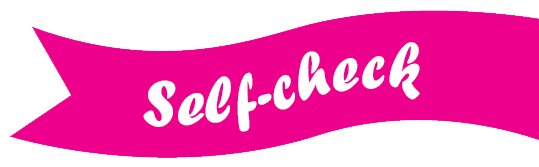 Review 1
1. Warm-up/ Review
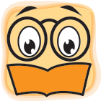 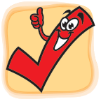 2. Activity 4: Read and tick.
3. Activity 5: Guess, read and circle. Then say.
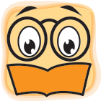 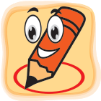 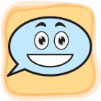 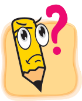 4. Activity 6: Write the words.
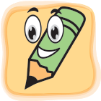 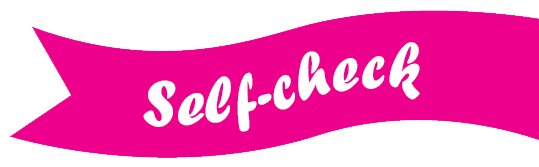 Review 1
01
Warm-up/ Review
WARM-UP & REVIEW
Let’s sing
WARM-UP & REVIEW
Let’s sing!
What can you see?
What can you see?
What can you see?
What can you see?
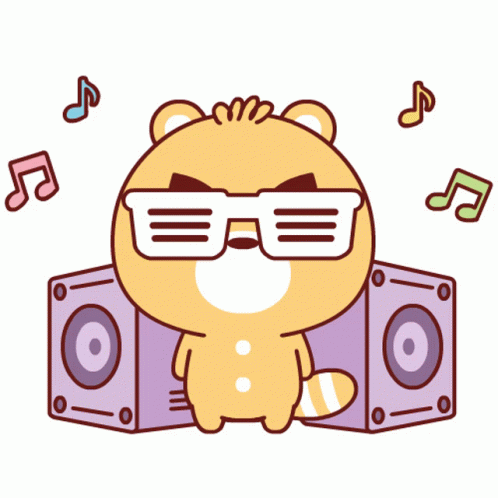 I can see a rainbow.
I can see a rainbow.
I can see a rainbow.
I can see a rainbow.
A rainbow in the sky.
A rainbow in the sky.
A rainbow in the sky.
A rainbow in the sky.
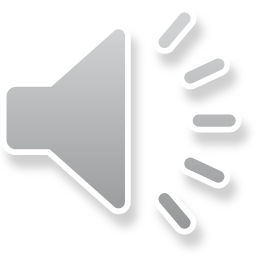 What can you see?
What can you see?
What can you see?
What can you see?
I can see a river.
I can see a river.
I can see a river.
I can see a river.
A river near the road.
A river near the road.
A river near the road.
A river near the road.
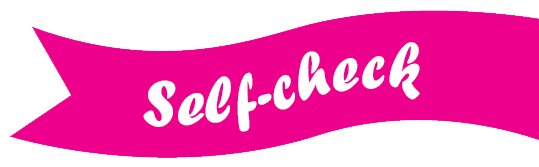 02
Activity 4 
Read and tick.
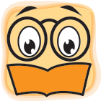 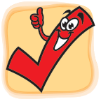 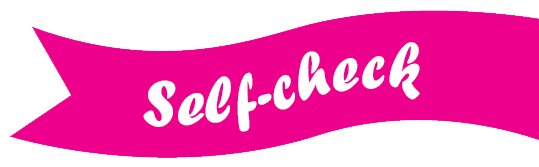 Review 1
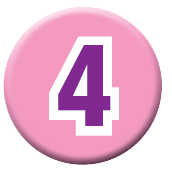 Read and tick.
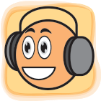 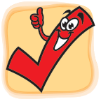 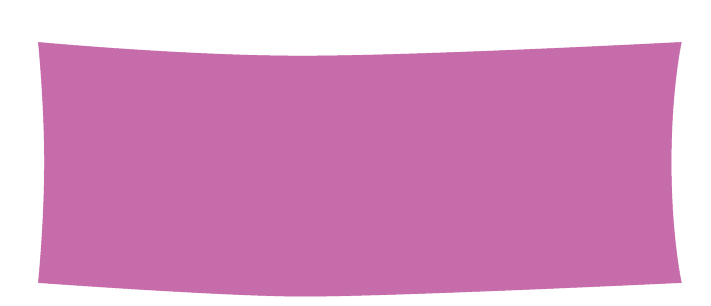 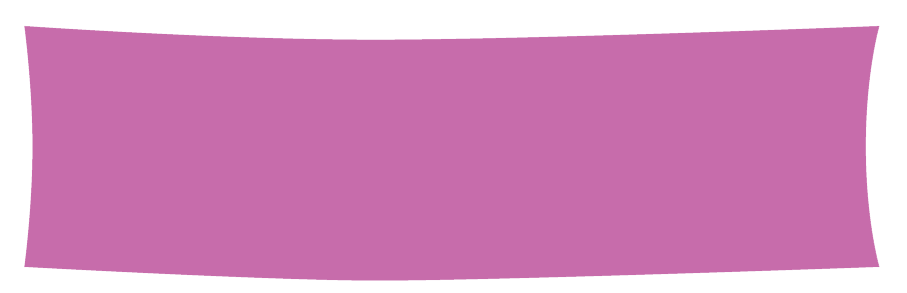 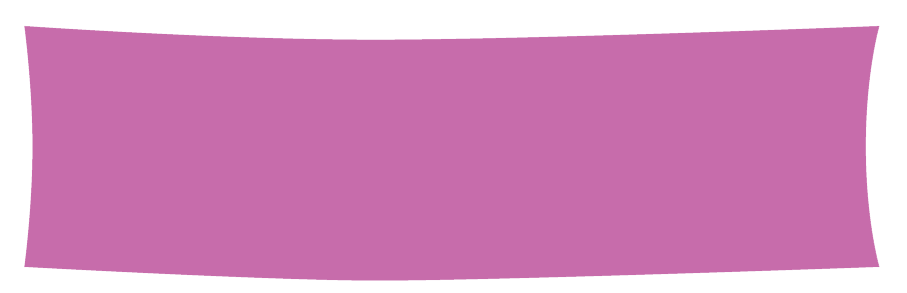 Let’s look at the river!
A: Is she flying a kite?
B: Yes, she is.
A: What can you see?
B: I can see a road.
1
2
3
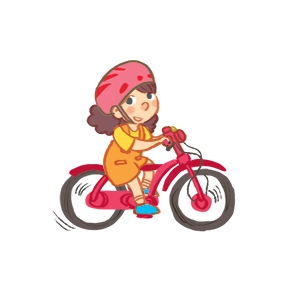 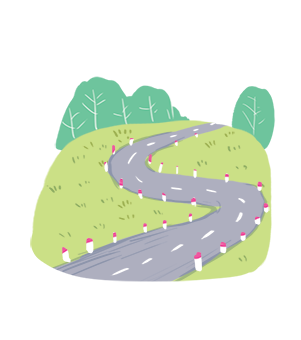 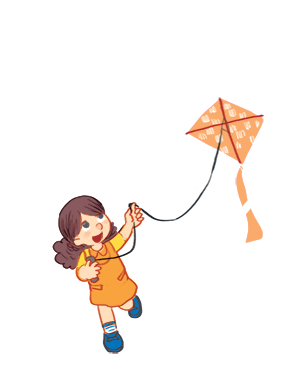 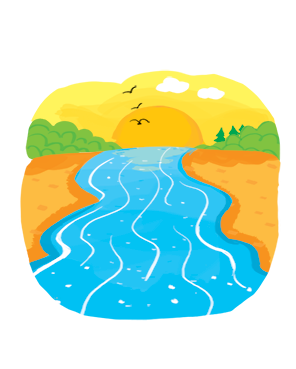 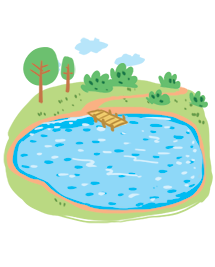 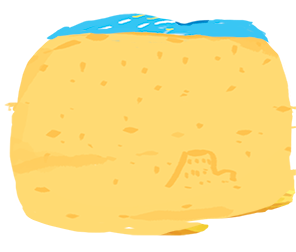 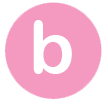 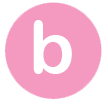 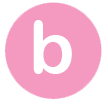 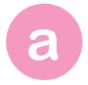 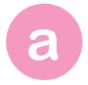 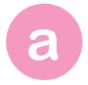 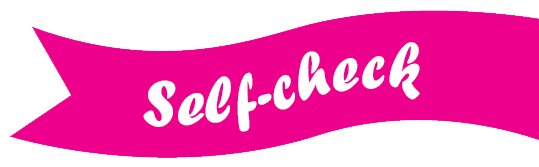 Review 1
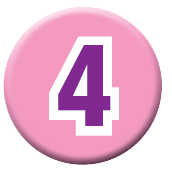 Read and tick.
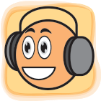 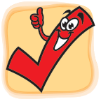 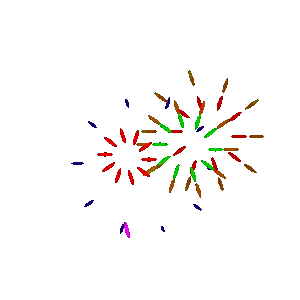 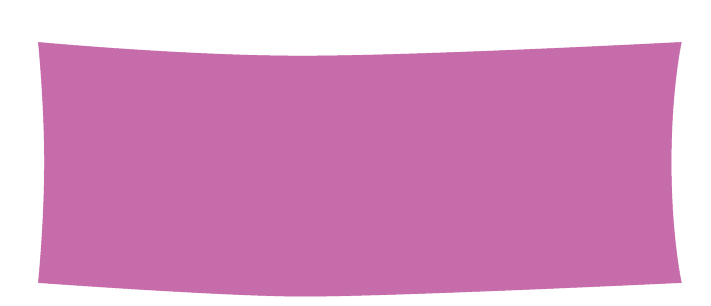 1
Let’s look at the river!
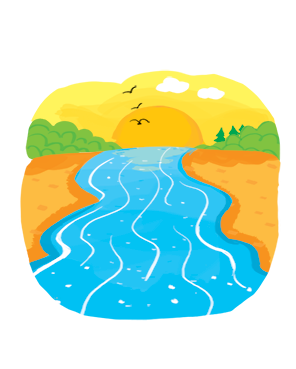 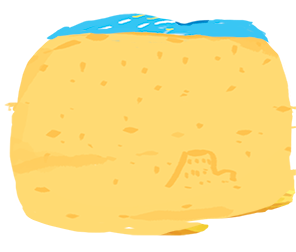 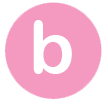 
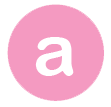 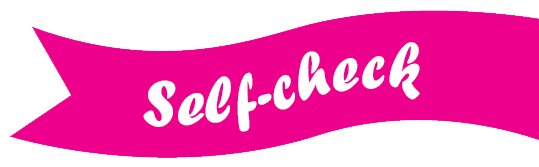 Review 1
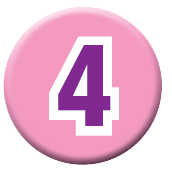 Read and tick.
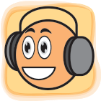 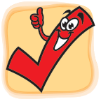 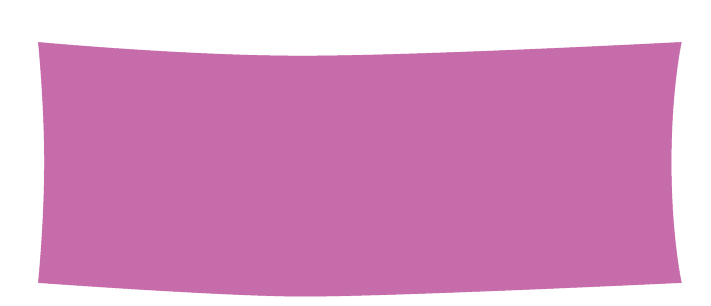 A: Is she flying a kite?
B: Yes, she is.
2
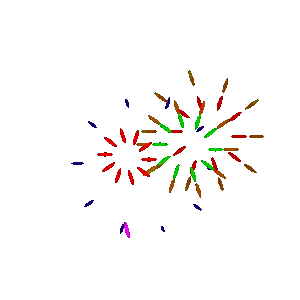 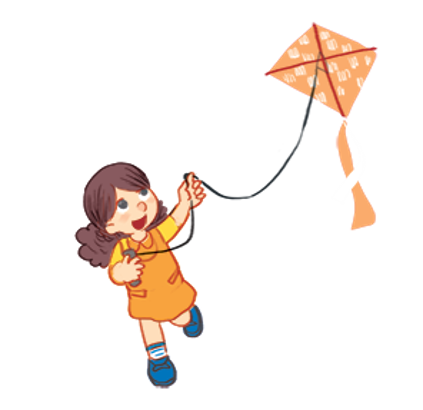 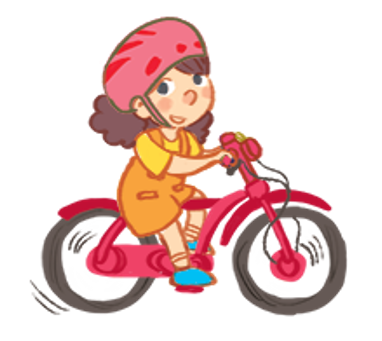 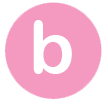 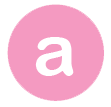 
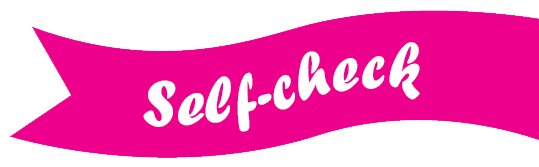 Review 1
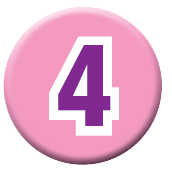 Read and tick.
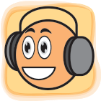 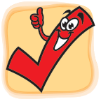 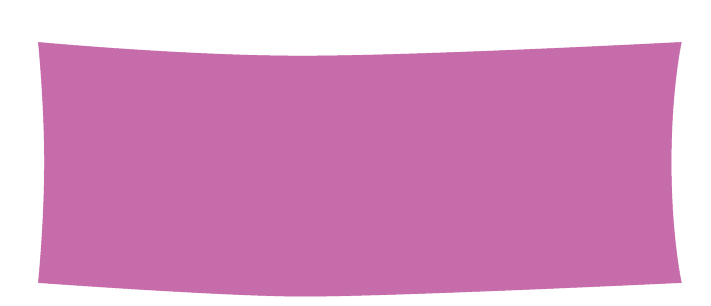 A: What can you see?
B: I can see a road.
3
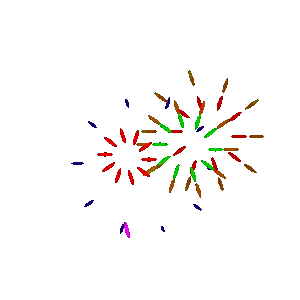 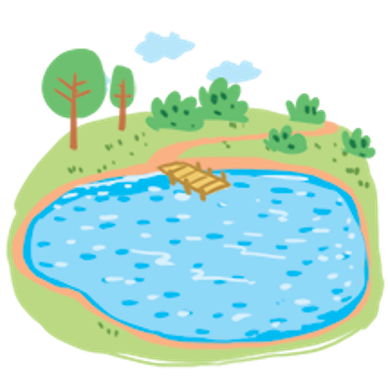 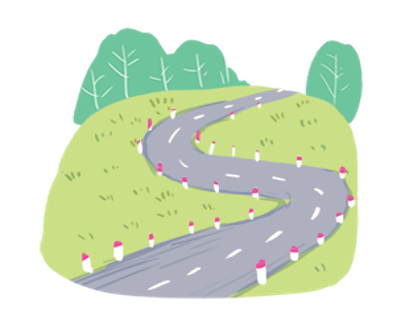 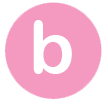 
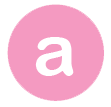 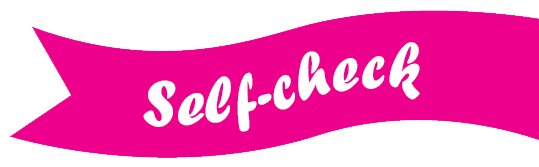 Review 1
03
Activity 5
 Guess, read and circle. Then say.
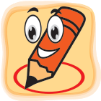 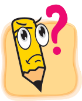 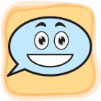 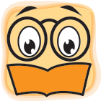 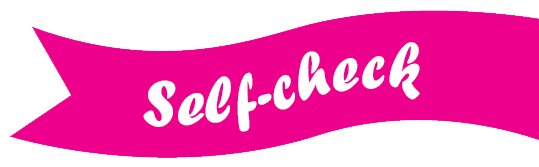 Review 1
Guess, read and circle. Then say.
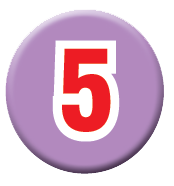 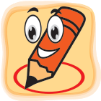 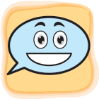 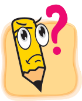 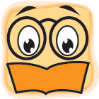 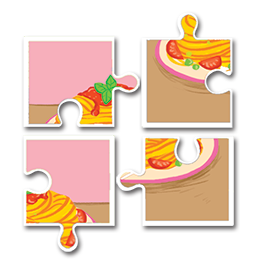 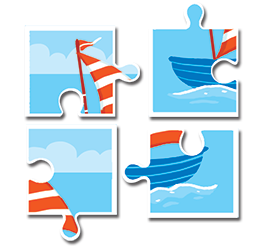 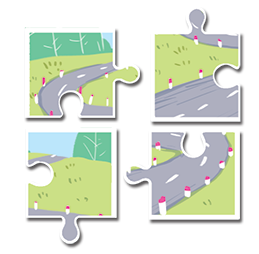 1
2
3
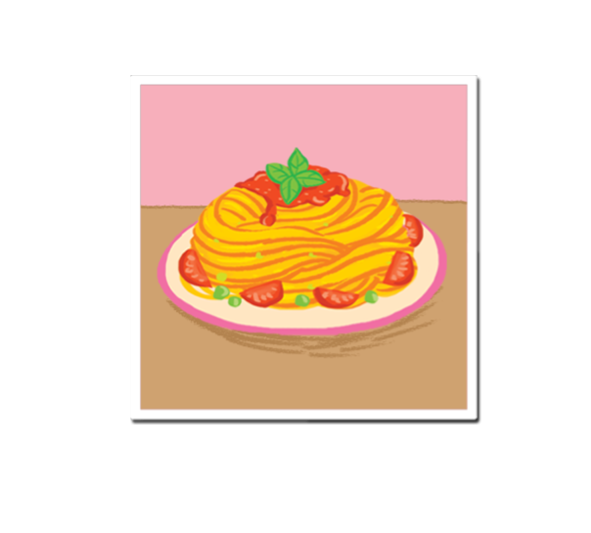 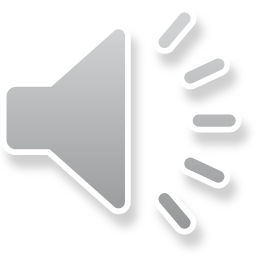 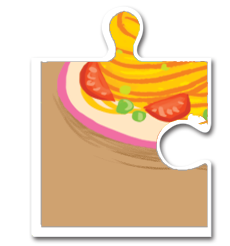 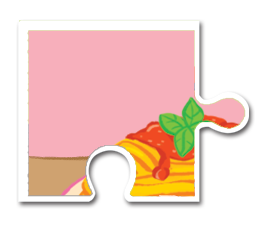 1
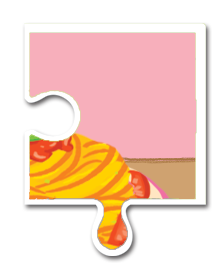 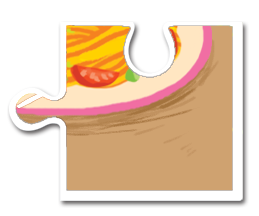 a.
The pizza is yummy.
b.
The pasta is yummy.
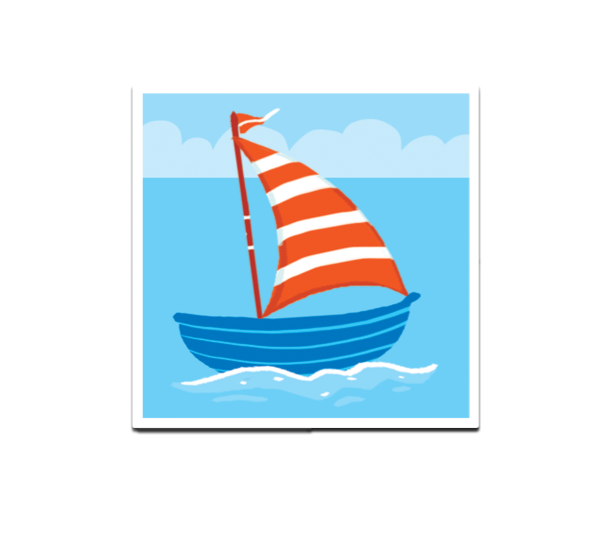 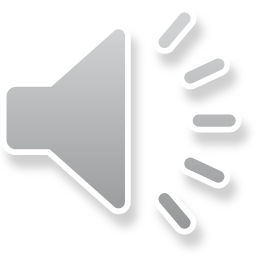 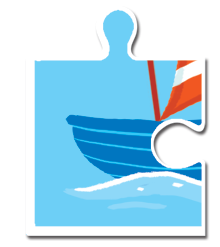 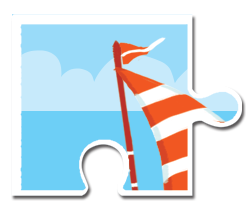 2
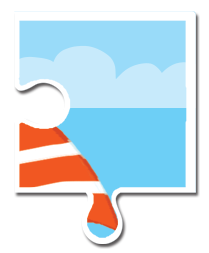 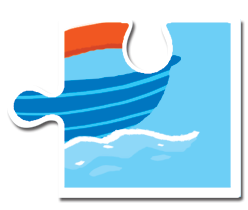 a.
I can see a sail.
b.
I can see a rainbow.
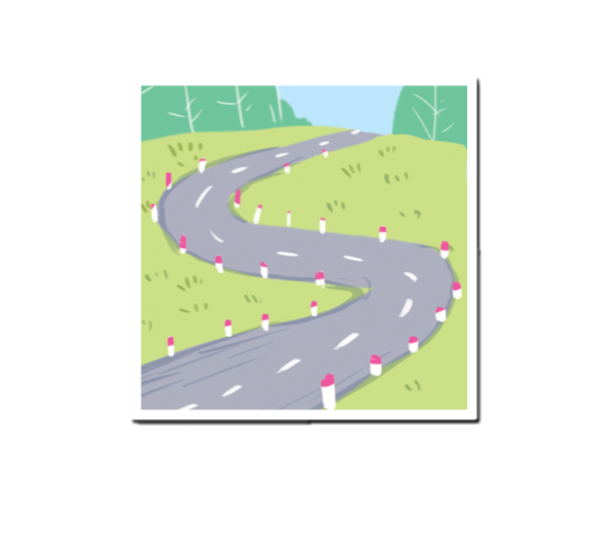 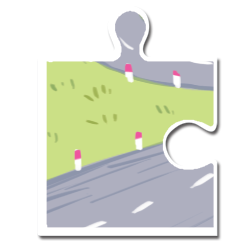 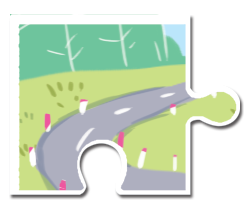 3
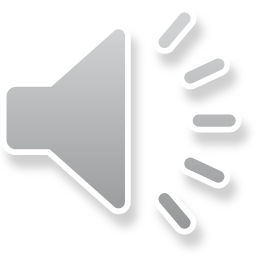 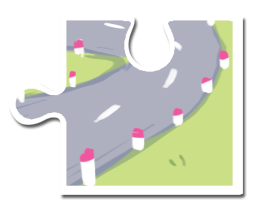 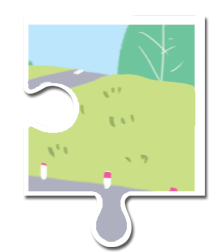 a.
Let’s look at the sea!
b.
Let’s look at the road!
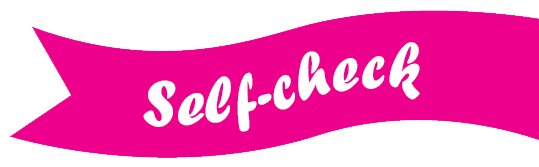 Review 1
04
Activity 6
 Write the words.
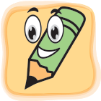 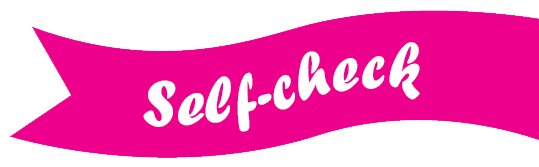 Review 1
6. Write the words.
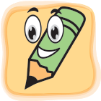 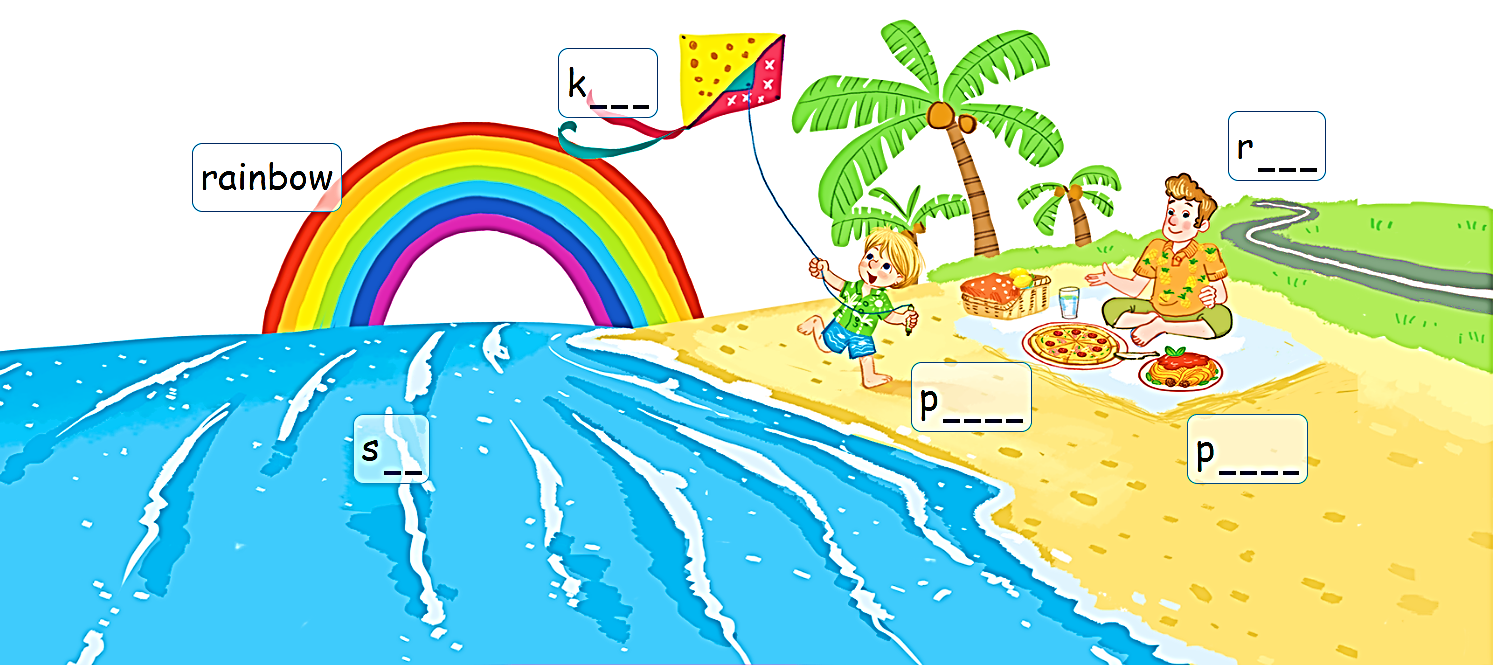 Review 1
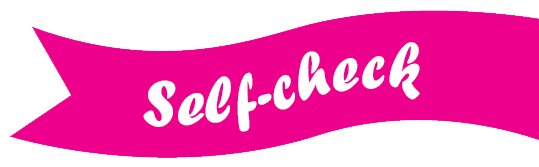 6. Write the words.
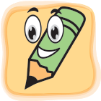 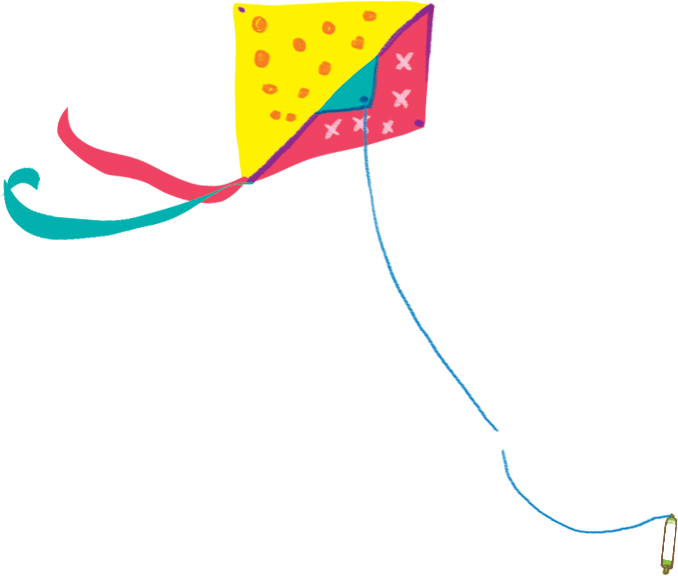 k_ _ _
k i t e
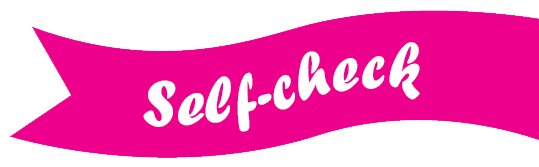 Review 1
6. Write the words.
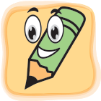 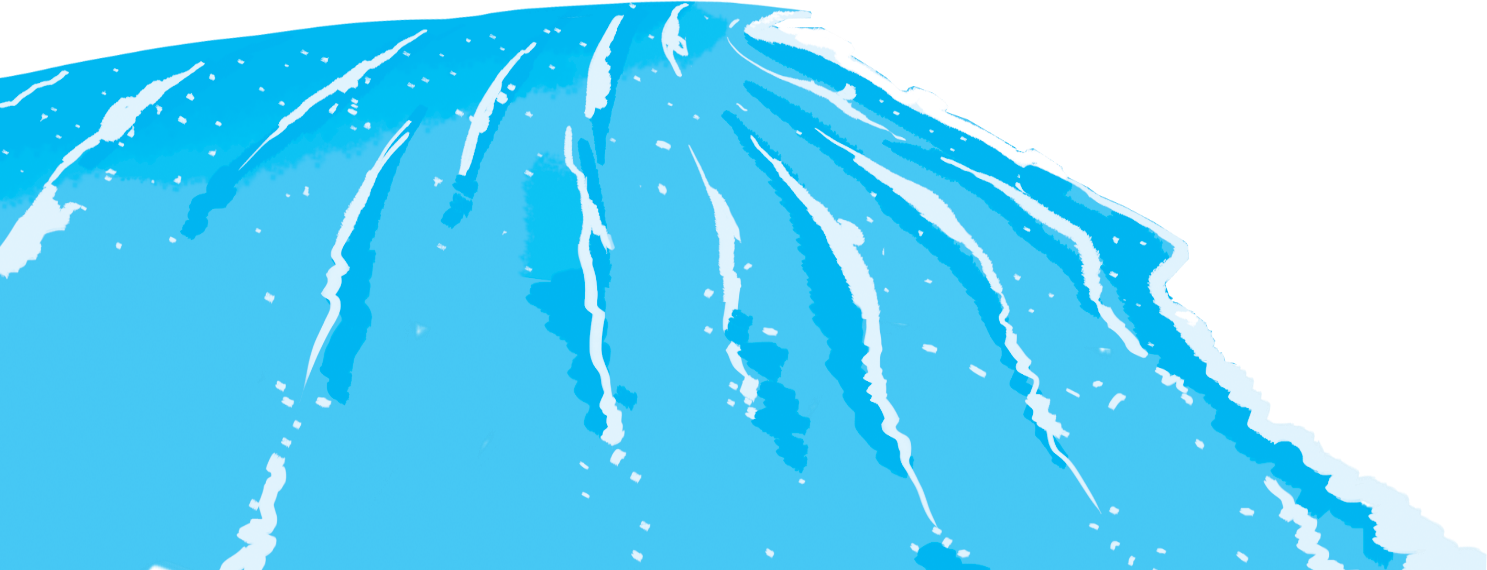 s _ _
s e a
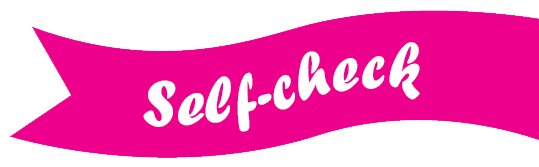 Review 1
6. Write the words.
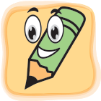 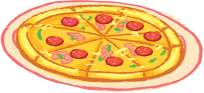 p_ _ _ _
p i z z a
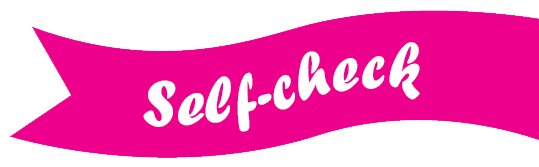 Review 1
6. Write the words.
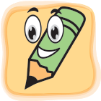 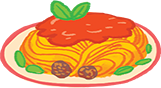 p_ _ _ _
p a s t a
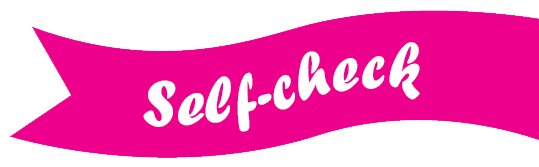 05
Fun corner & wrap-up
Game: ’’Yes or No’’
Game: ’’Yes or No’’
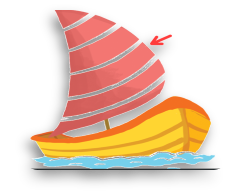 Question 1
Answers
A
B
Let’s look at the sea!
Let’s look at the sail!
Let’s look at the sand.
C
Game: ’’Yes or No’’
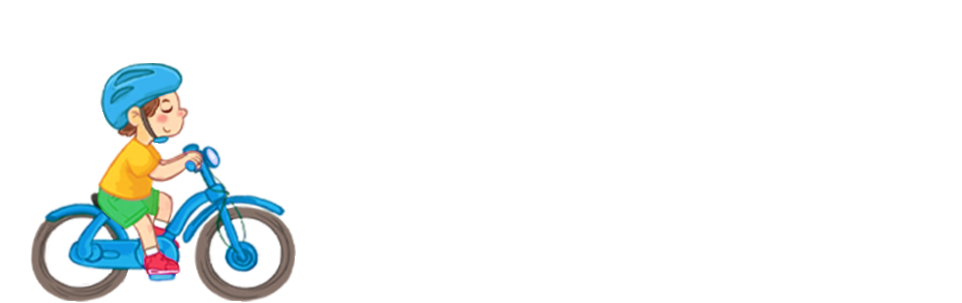 Question 2
Answers
C
He’s flying a kite.
He’s riding a bike.
A
He’s running.
B
Game: ’’Yes or No’’
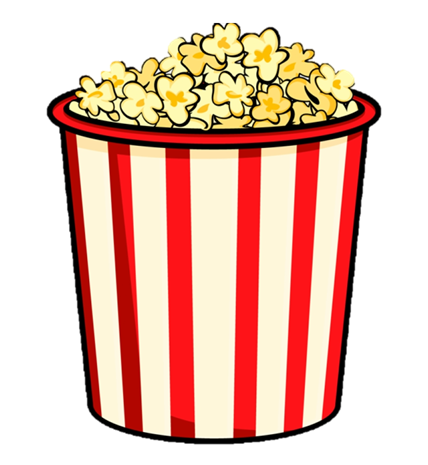 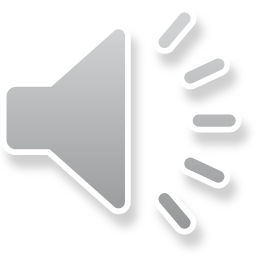 Question 3
Answers
B
The pasta is yummy.
The pizza is yummy.
A
The popcorn is yummy.
C
Game: ’’Yes or No’’
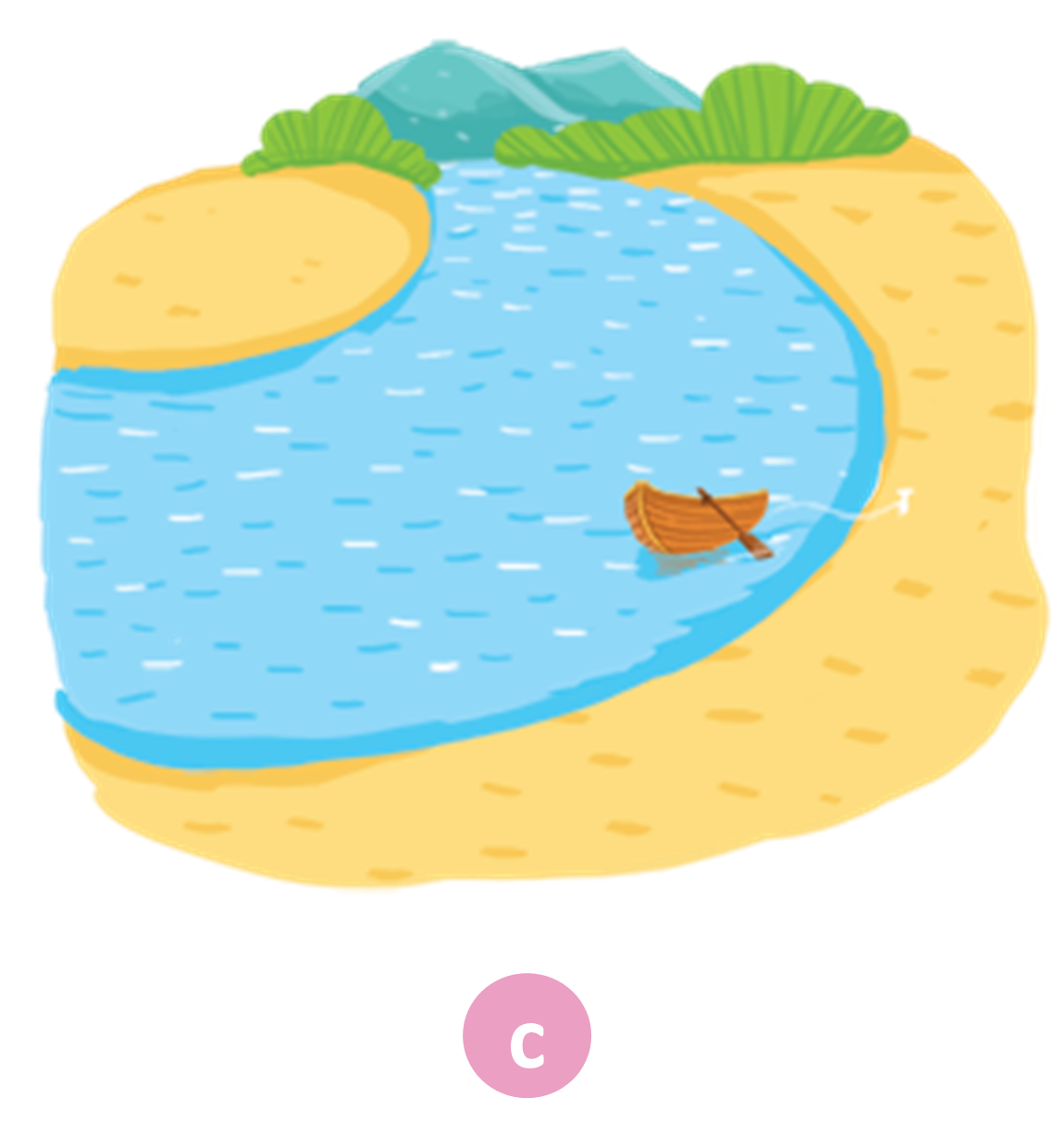 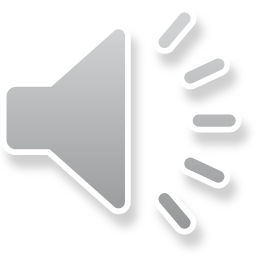 Question 4
Answers
I can see a road.
C
A
I can see a river.
B
I can see a kite.
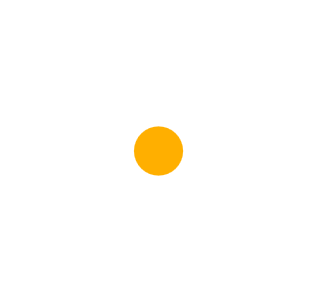 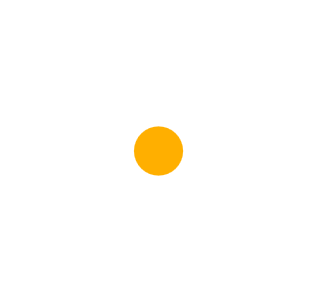 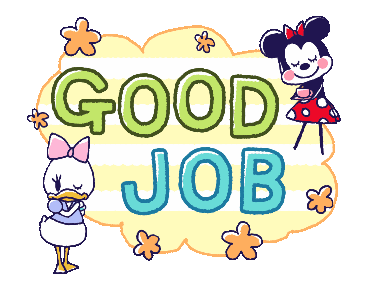 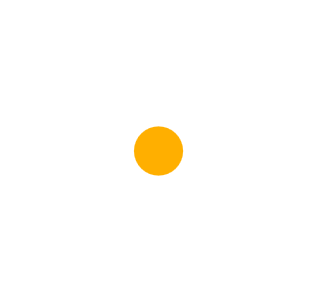 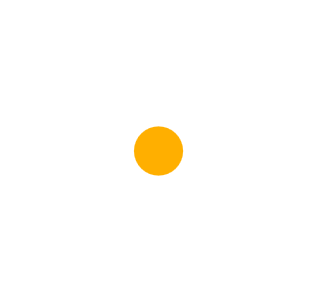 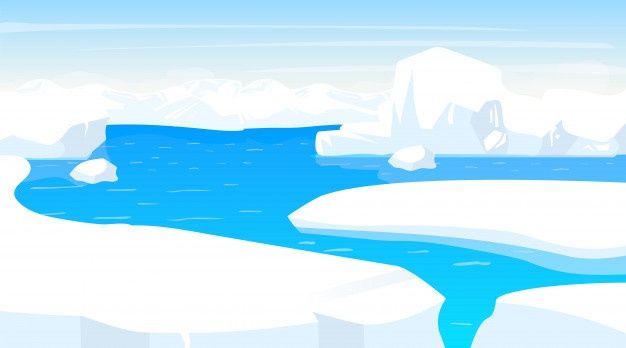 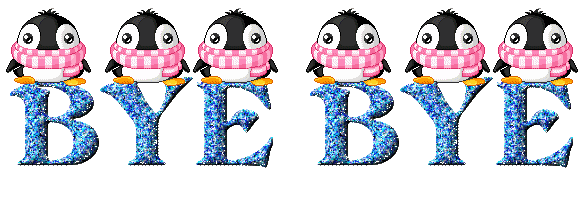 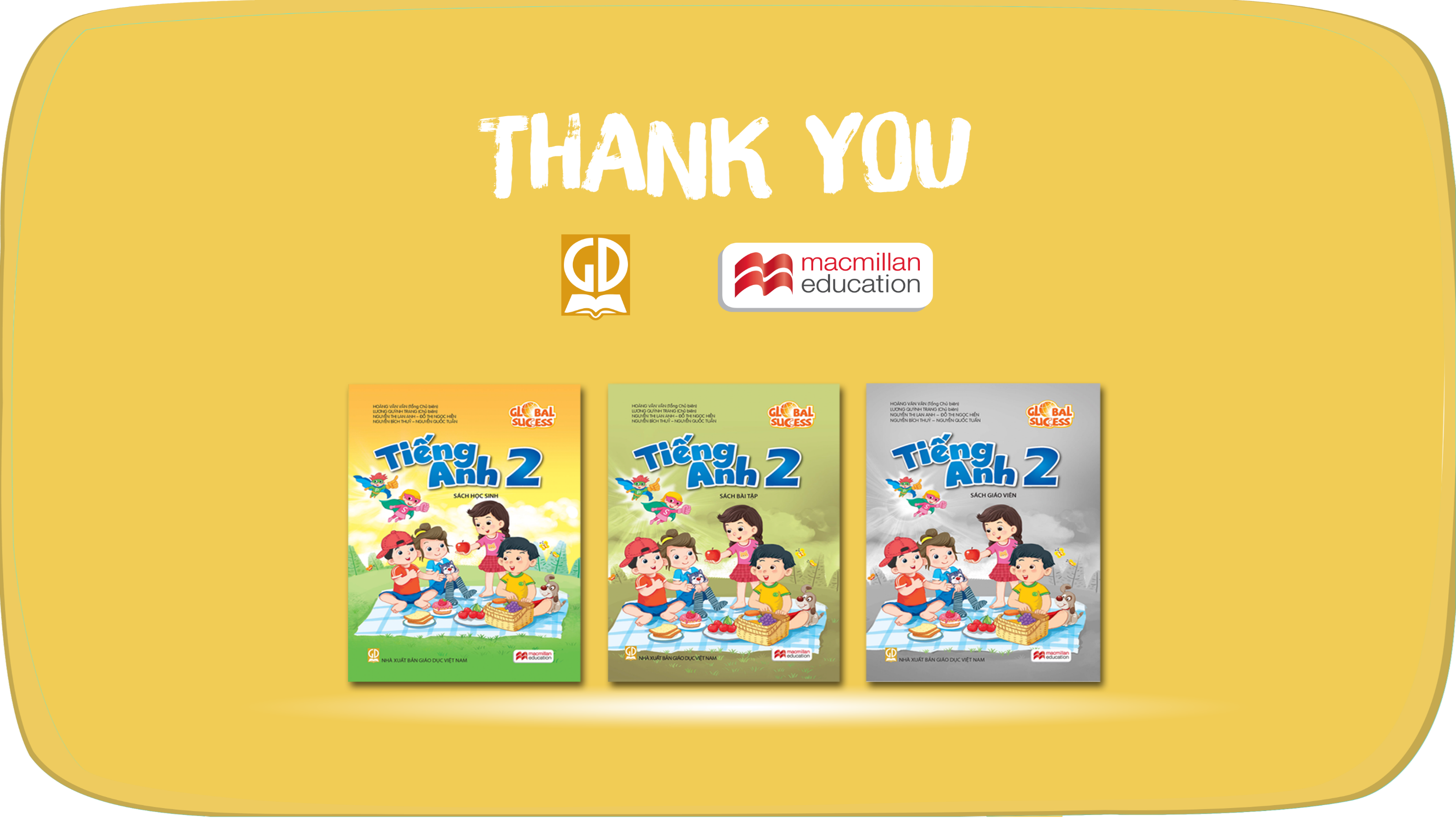 Website: hoclieu.vn
Fanpage: facebook.com/www.tienganhglobalsuccess.vn